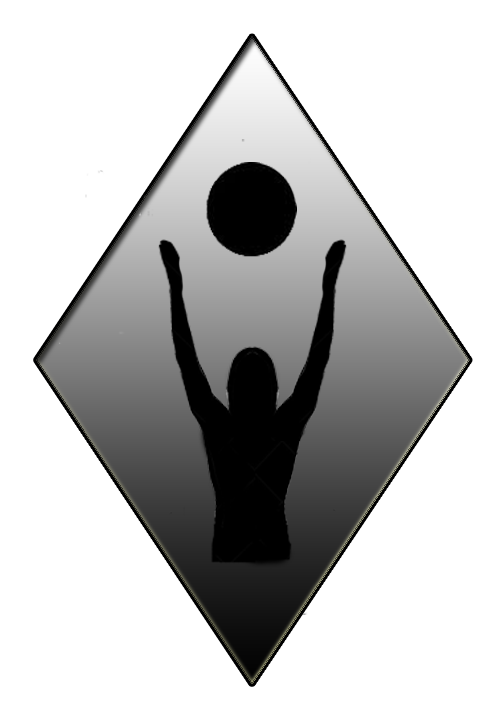 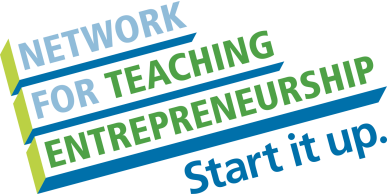 Kids today
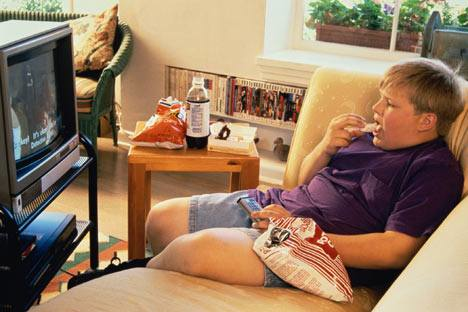 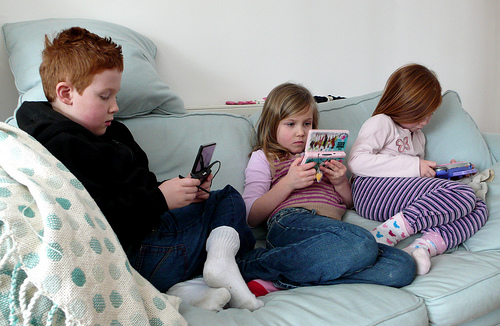 What if ?
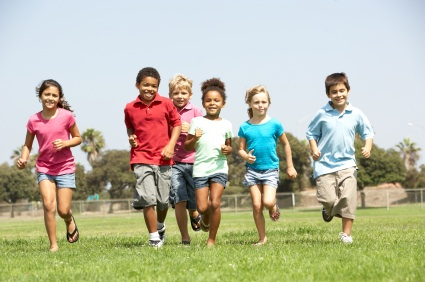 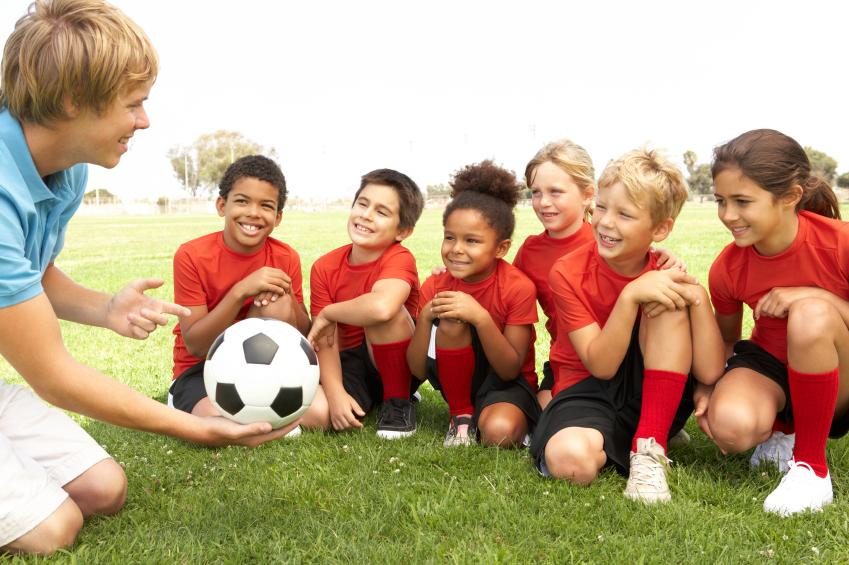 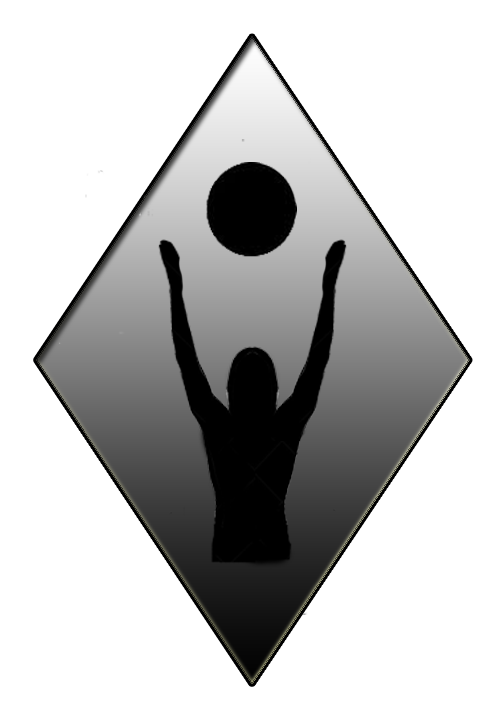 Fanbase 4 Kids
Lusus LLC
Eli Butters & Brandon Murillo
“The True Potential of the Youth.”
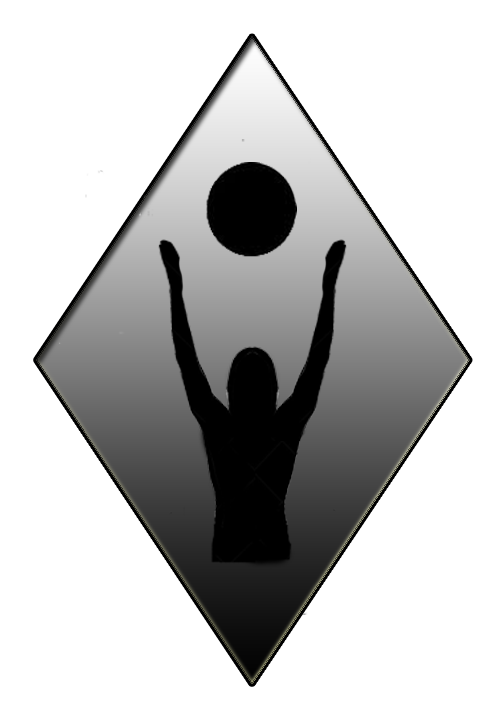 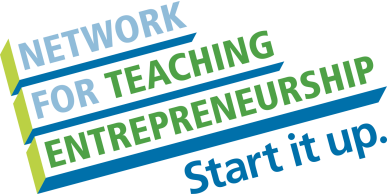 Problem Statement
Kids today lack fitness, and have become increasingly less involved in physical activity, resulting in a high rate of child obesity.

Professional sports teams have difficulty finding fans of a younger age, which they need in order to have a strong group of fans for the future.
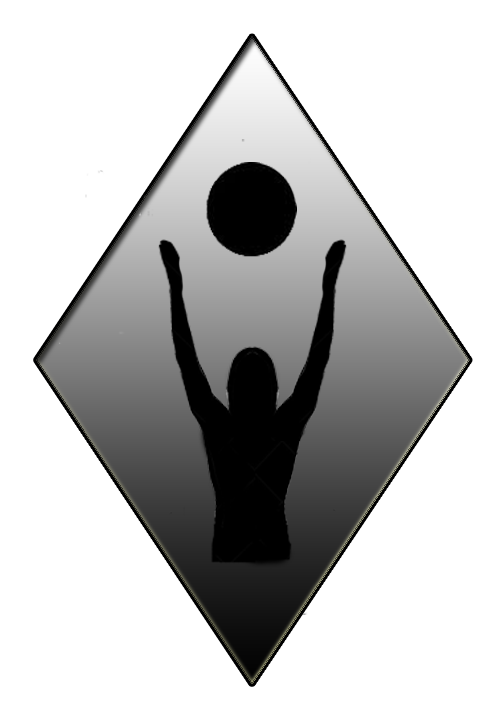 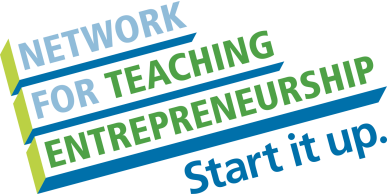 Solution
Fanbase 4 Kids
Mobile application
Encourages physical activity through:
Photo/ Video submission contests
Achievements for getting exercise
Each app for a different professional sports team
Kids more involved as a fan
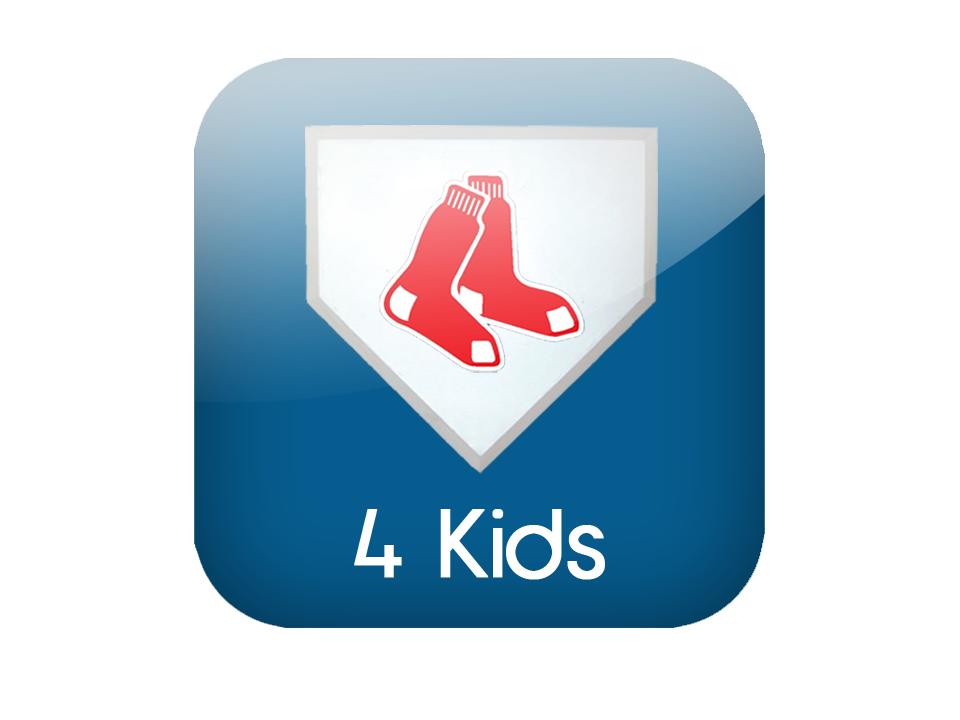 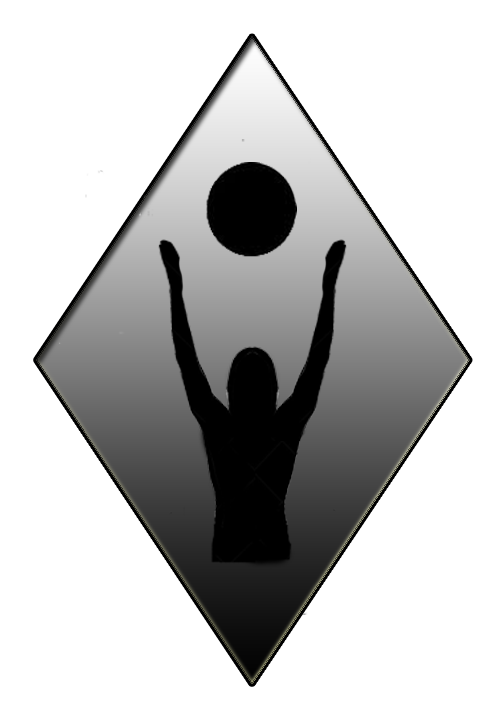 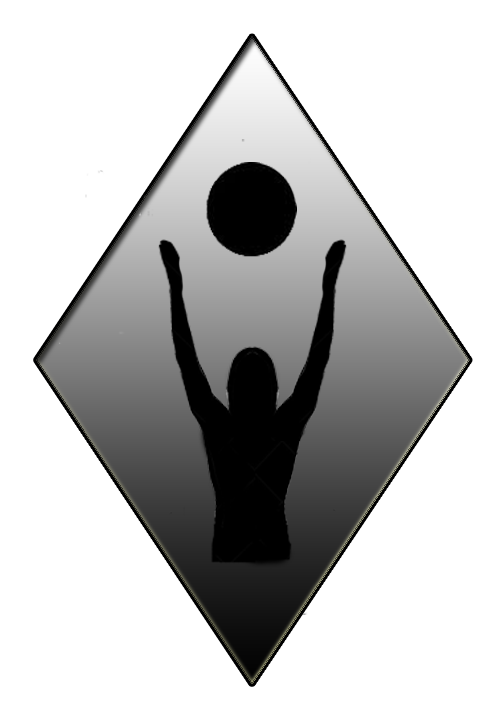 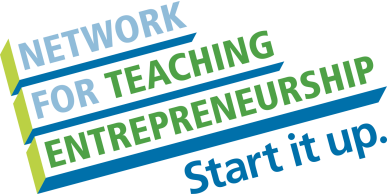 Mission andSocial Impact
Mission:
At Lusus LLC, we aim to promote the widespread adoption of a healthier lifestyle through increased interest and participation in physical activity, including causal, recreational, and professional sports.
Social Impact:
Decrease in obesity rates, greater interest and participation in physical activity, healthier lifestyle
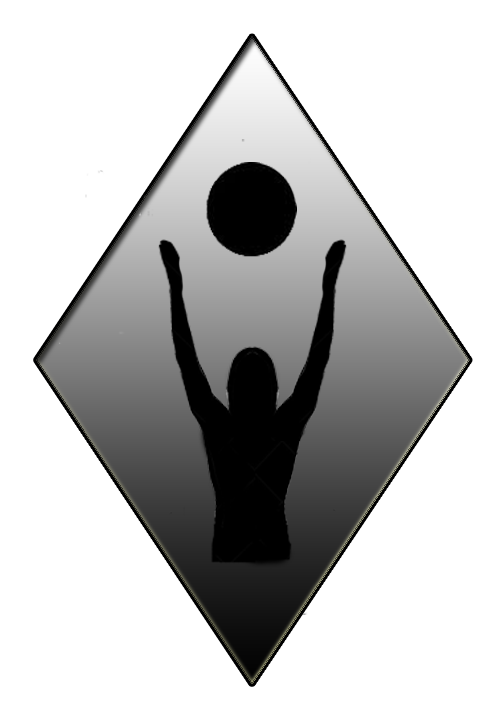 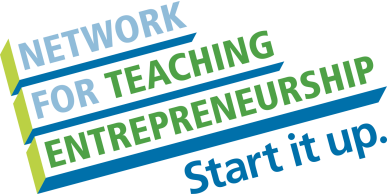 Features
Photo/ Video submissions + contests
Point System
Team Trivia Game – members, stats, schedule, scores, etc.
Team News Updates
More Features Integrated Over Time
Screenshots
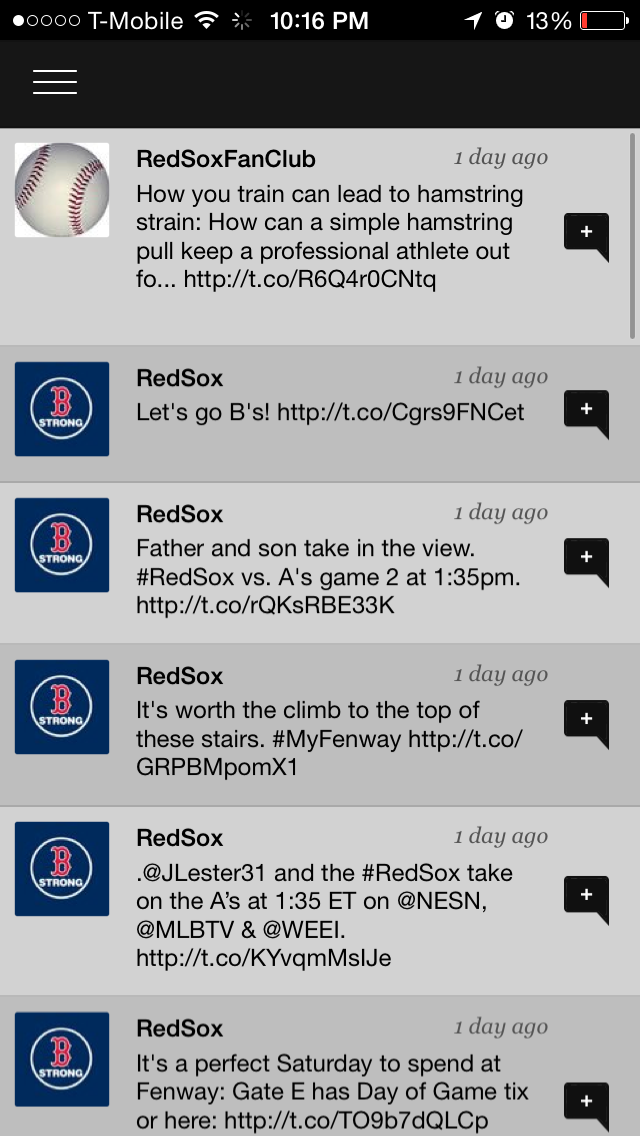 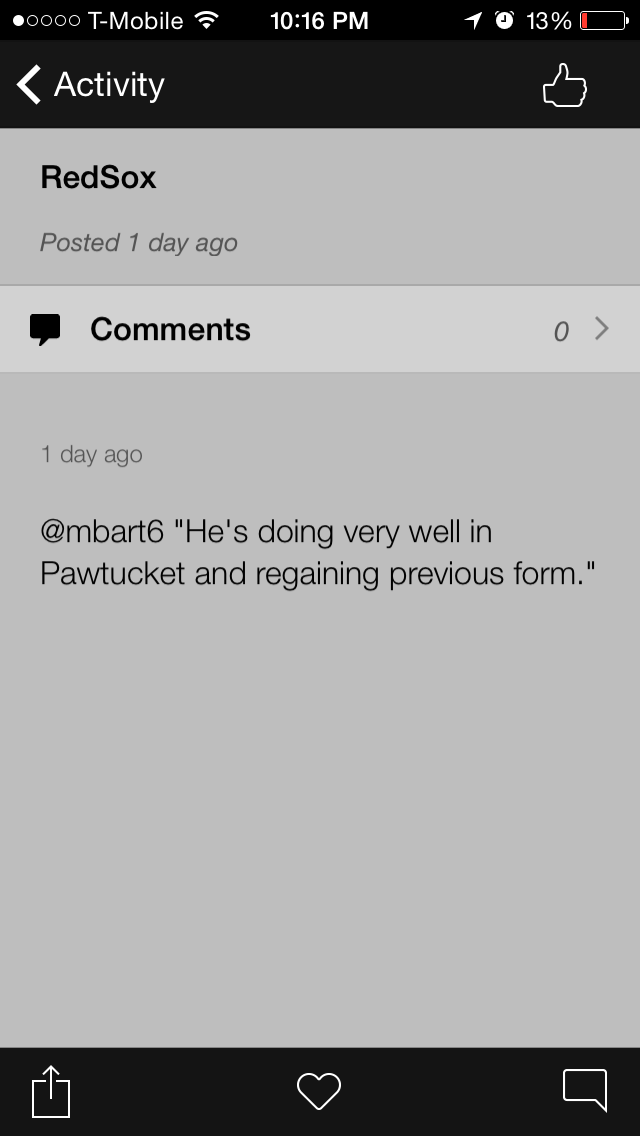 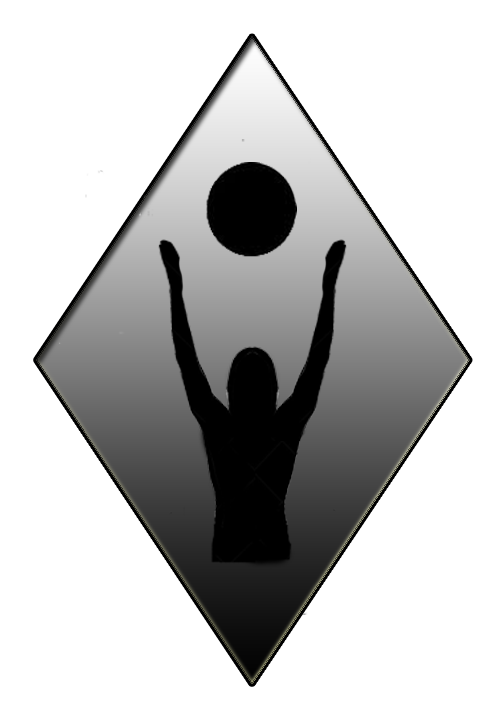 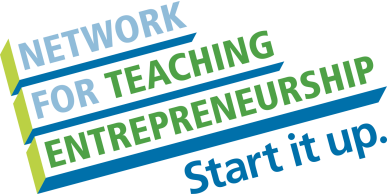 Business Model
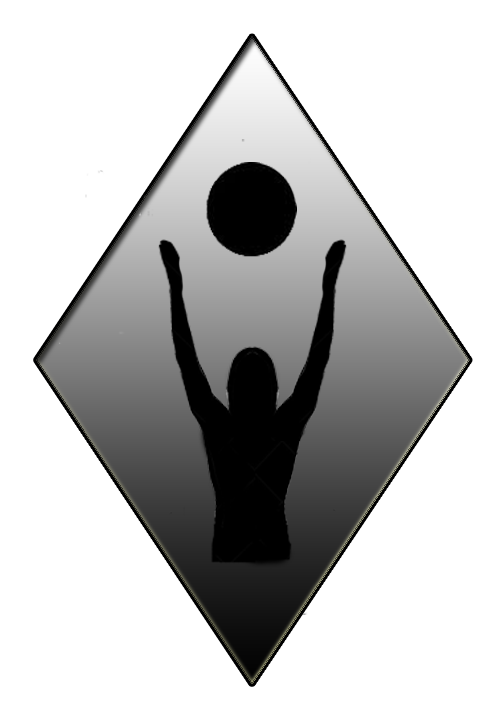 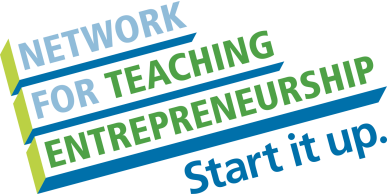 Market Analysis
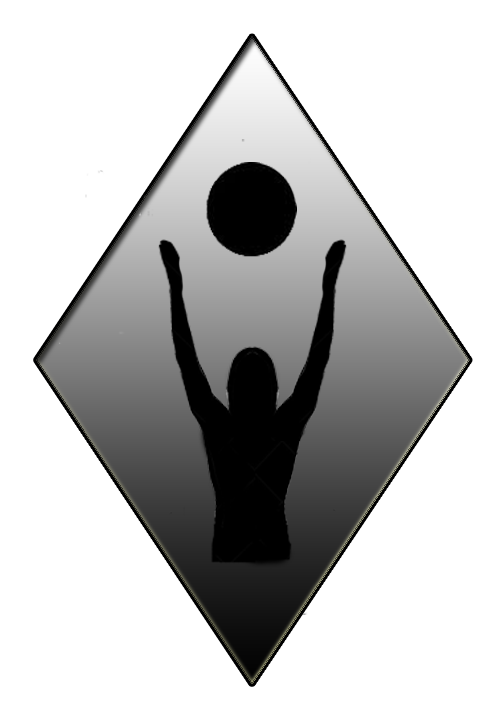 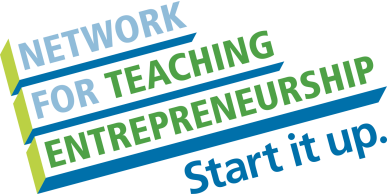 Marketing and Sales
Annual Purchase for Product Creation and Maintenance of $10,000.00 by Team
Team pays $.40 per DL
Downloadable for free off of the Apple App Store and Google Play
Working with Sports Teams
Promotion
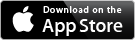 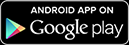 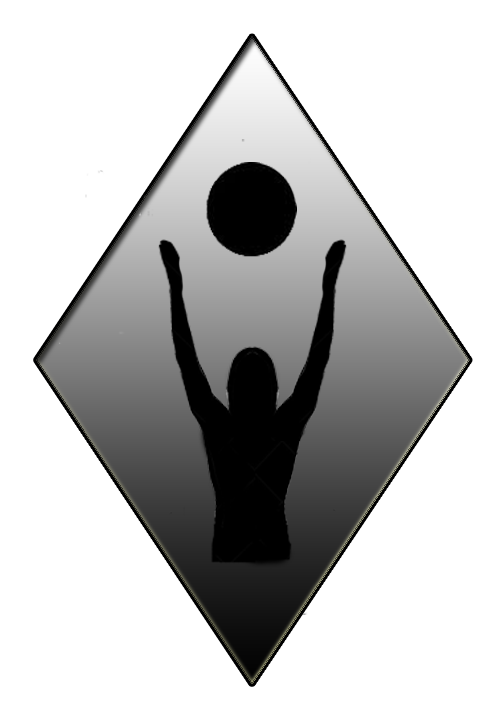 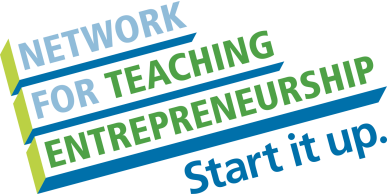 Competition
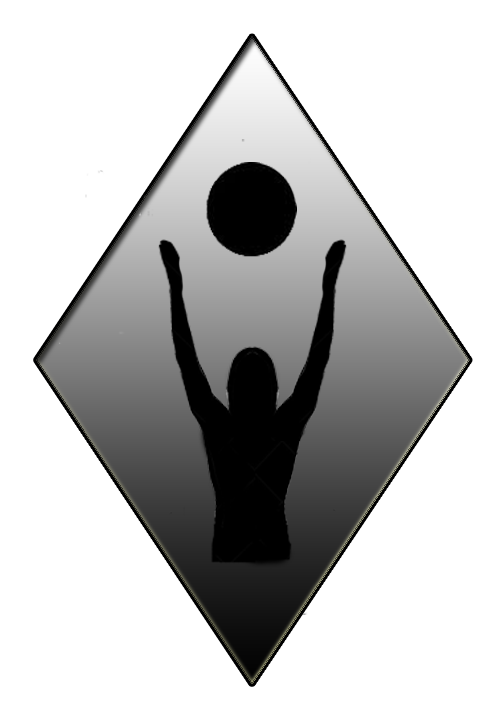 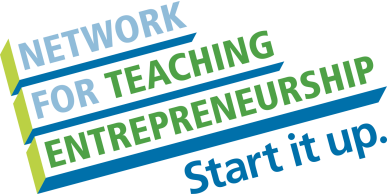 Qualifications
4+ Years Programming Experience
4+ Years Web Design Experience
Mobile Application Development Course
Entrepreneurship Course
Lifetime involvement in sports
Connections (With professional teams and leagues)
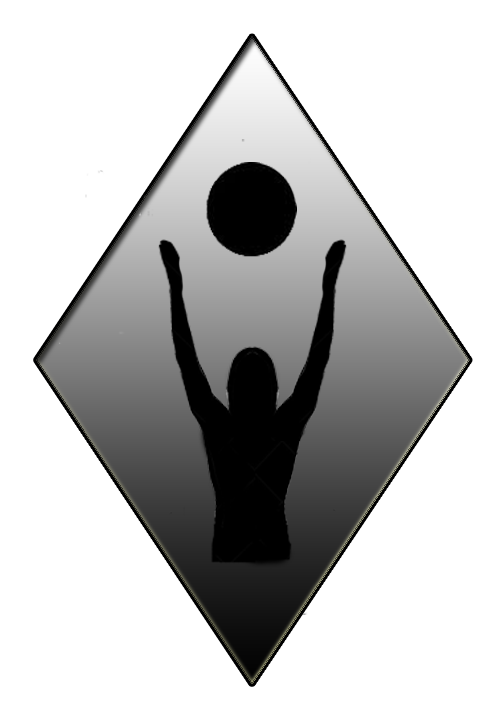 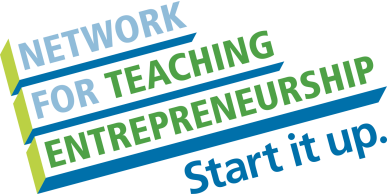 Sales Projections
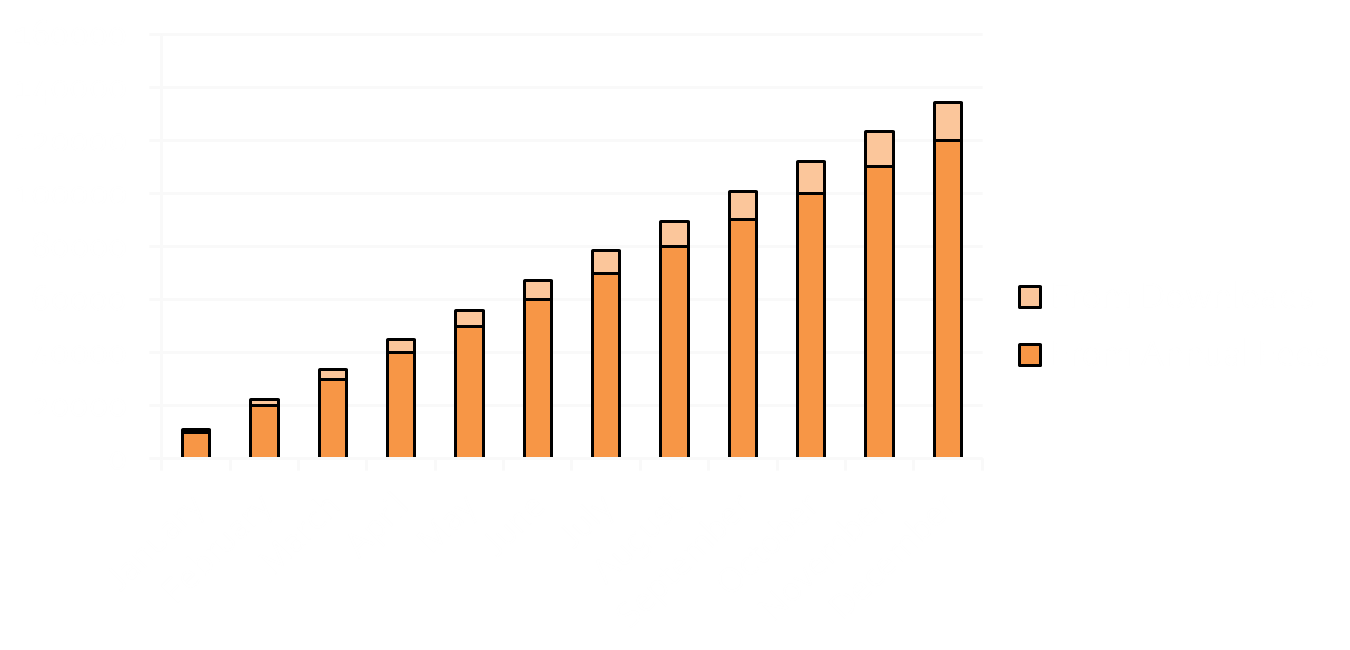 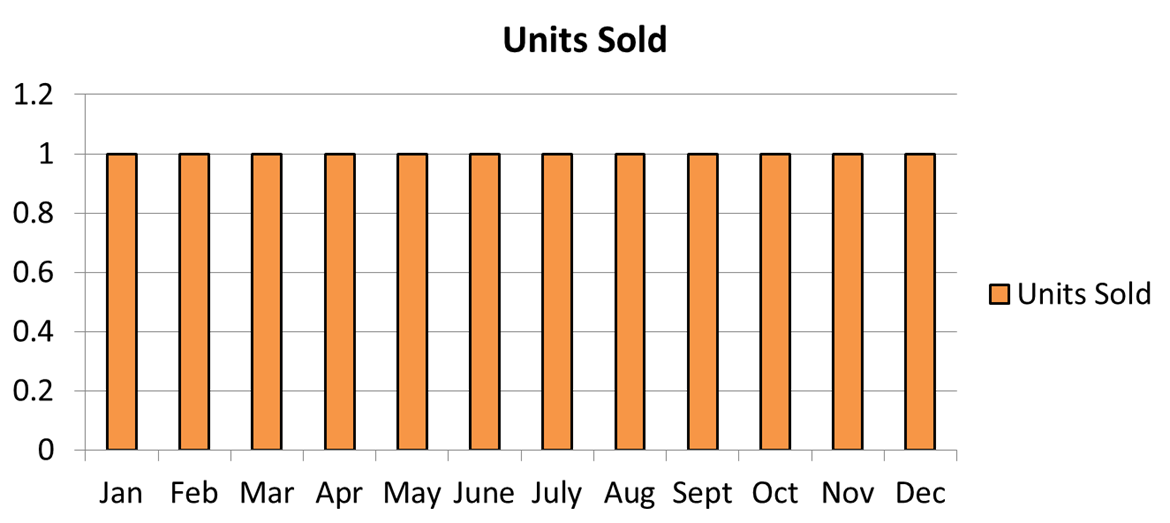 [Speaker Notes: Estimated one Application Package sold per month

Basing Gross Revenue on $10,000 start-up fee and an estimated average 3000 downloads per app at $0.40 per app ($134,400)

Variable expenses ($18,000) = Gross Profit of $116,400

Fixed expenses ($8,415) = Pre-Tax profit $107,985

20% Tax ($21,597) = Net Profit $86,388]
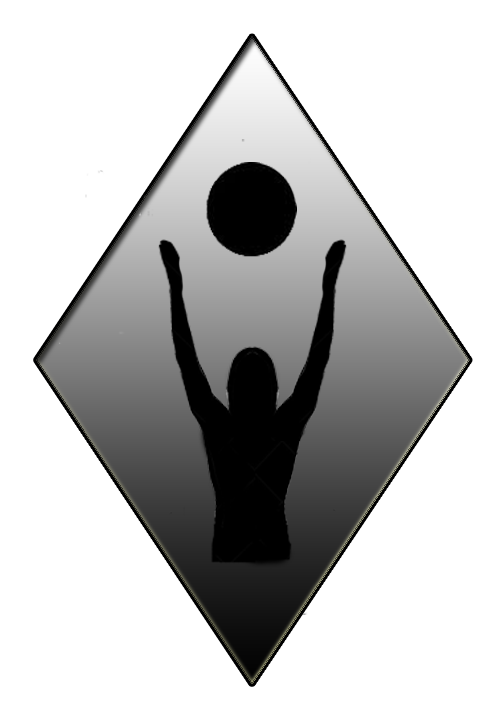 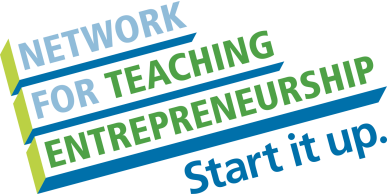 Start-Up Funds
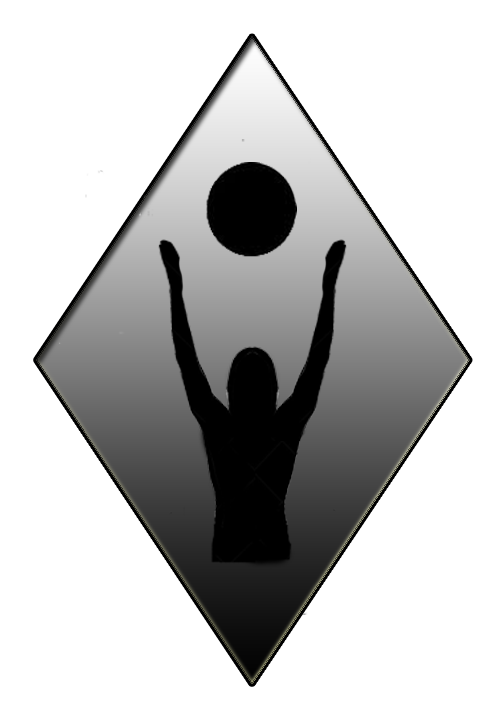 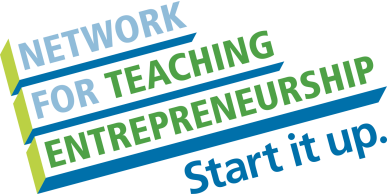 Future Plans
Expansion
Updates:
Team Info
Games
Accelerometer
Attend College
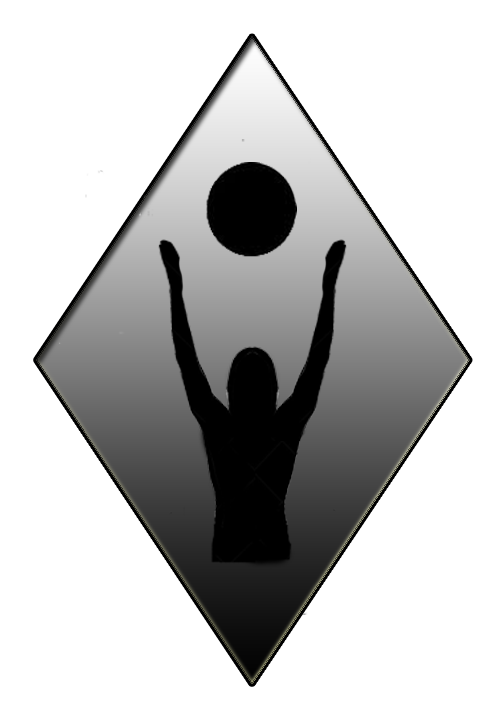 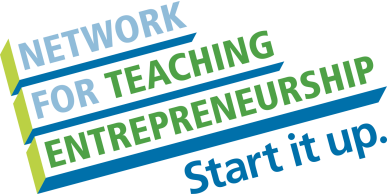 Current Status
Website:
http://SportsBuildup.Weebly.com
Working Prototype
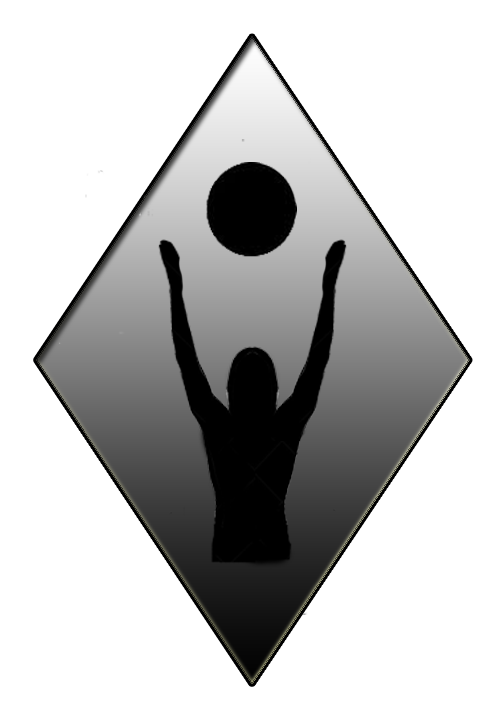 Fanbase 4 Kids
Lusus LLC
Eli Butters & Brandon Murillo
“The True Potential of the Youth.”